Stat 301 – Day 20
Inference for one quantitative variable
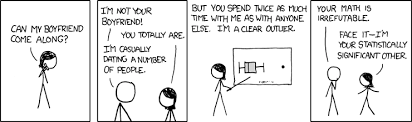 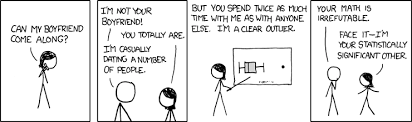 Section 1
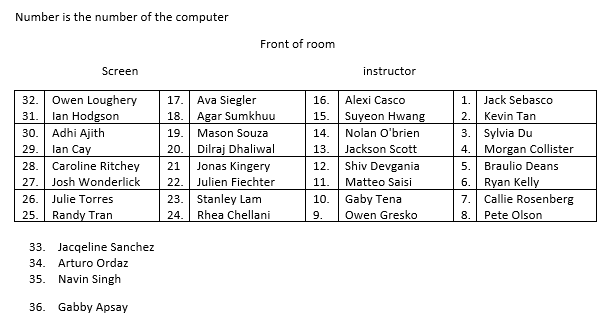 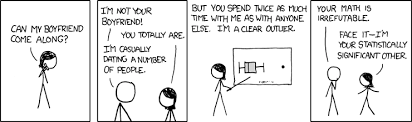 Section 2
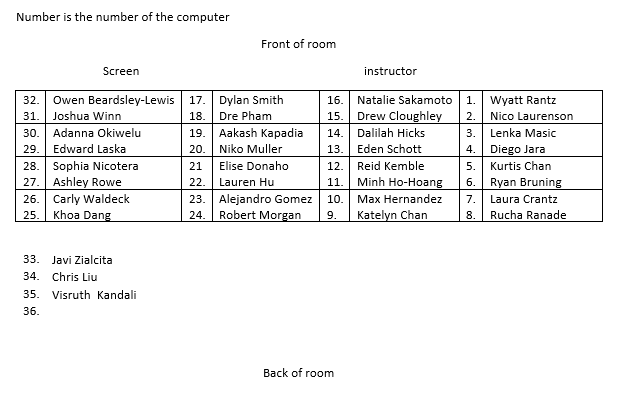 The Central Limit Theorem for Means
For a random process or large population with long-run/population mean m and standard deviation s, the distribution of sample means:
Mean = m
Standard deviation = s/
Shape
Normal if population is normal
OR
Approximately normal if sample size is large
30 often used as a cut-off for “large”
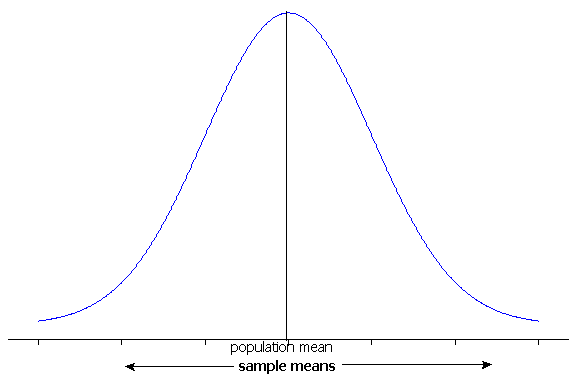 Quiz
Anything that was person-like is fine for “observational unit”
Variable = a commuter’s average commute time or a commute time
“Average commute time in SLO county” = one number
Best guess for behavior of distribution of the sample?
Population
Does not depend on sample size, only nature of variable
Don’t rely on mean vs. median to judge skewness
Population of interest vs. population willing to generalize to
Best guess for behavior of distribution of sample means?
Is population normal?
Is sample size large?
If not, something in between…
Sample size (45) vs. Number of samples (large)
So then
With quantitative data, we want to calculate 

But we don’t usually know s
But we can calculate the standard error 

But then our standardized statistic             is better modeled by a t distribution (df = n -1) than a normal distribution
Looks more and more like normal as n increases
t-distributions
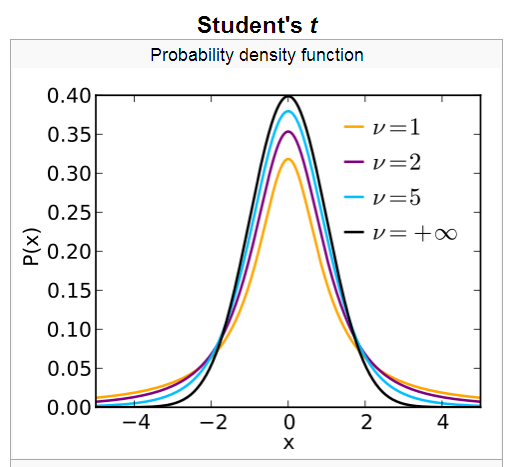 t-distribution has “heavier” tails than normal distribution. 
Approaches normal distribution as df  
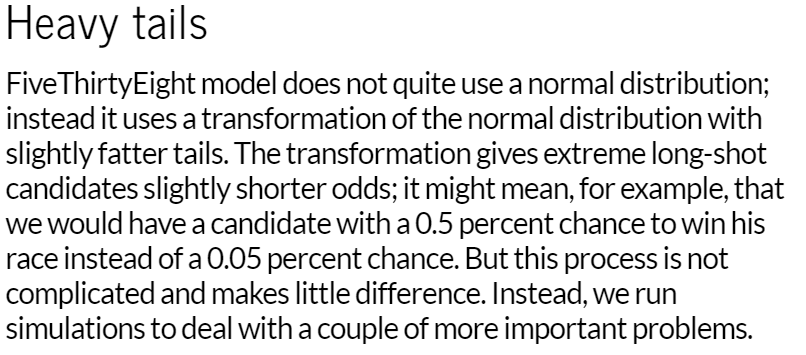 Investigation 2.5
“summary statistics”
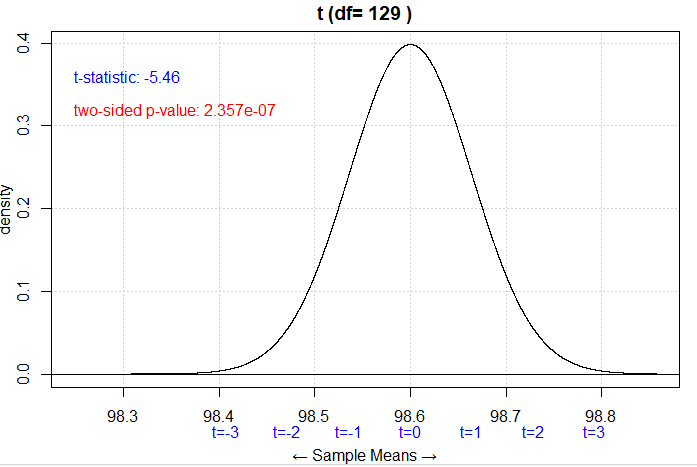 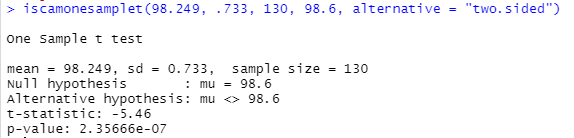 [Speaker Notes: t.Test needs raw data]
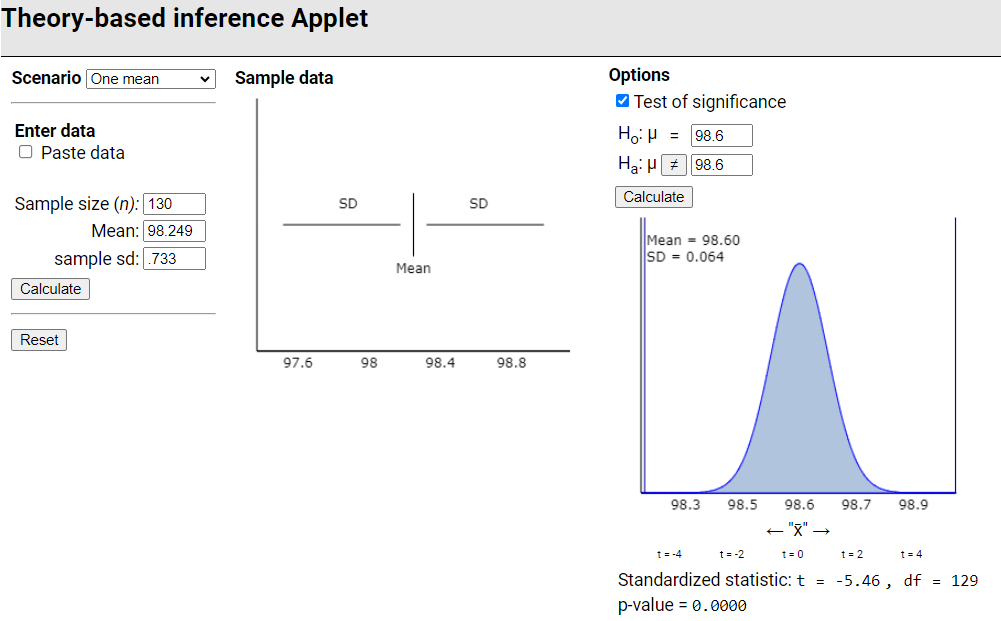 Confidence interval for m?
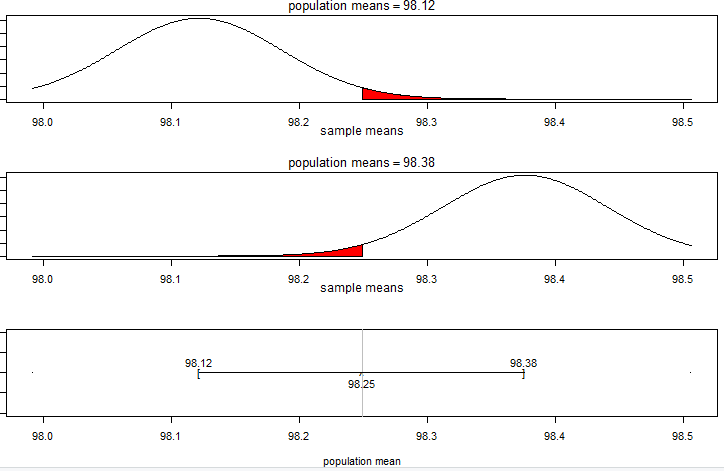 95% confidence roughly:

More formally:  
t* depends on confidence level and degrees of freedom 
t* > z*  but approaches z* as n increases
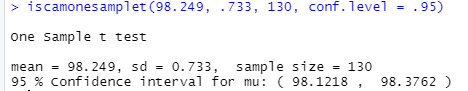 One sample t-interval for m
Technology – Raw data
R
JMP
Warning, often if use a one-sided alternative will give you a one-sided confidence interval (run twice instead)
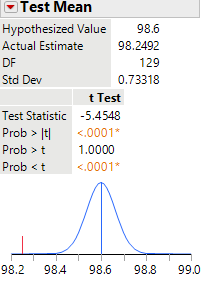 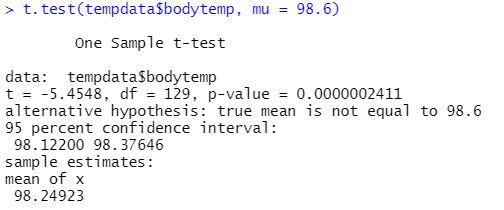 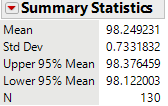 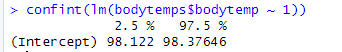 Validity
When is it ok to use this t procedure?
p-value and confidence level should be accurate if
Population distribution is normally distributed (look at sample)
Context
Historical evidence
OR
Sample size is “large” (e.g., at least 30 if sample doesn’t look too crazy)
Investigation 2.6
Investigation 2.6
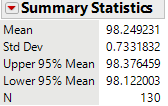 Can I say “a healthy person’s body temperature is between 98.12 and 98.38 0F 95% of the time”?
How many of the people in the sample have a body temperature within this confidence? interval?
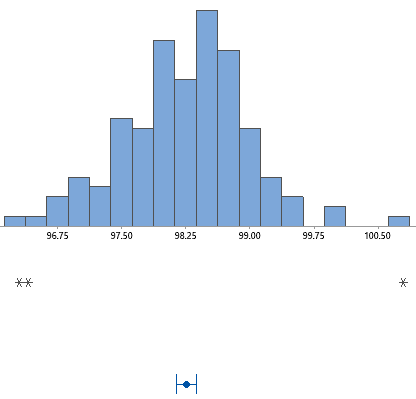 15/130  11.5%
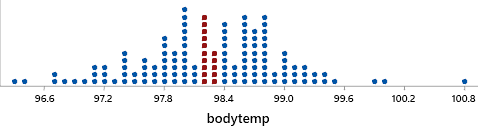 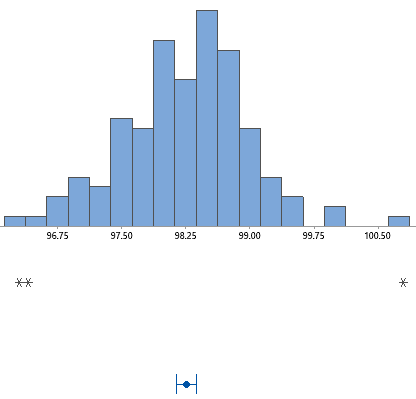 Empirical Rule/Normal distribution
But 95% of observations should be within 2 SD of m?
SD(individual temperature)  0.733
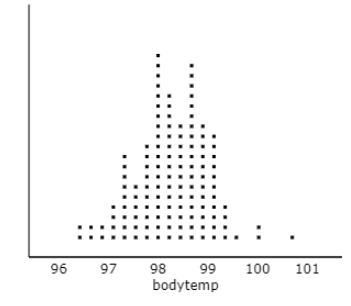 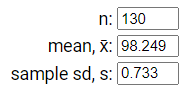 So 95% of individual temperatures should
be within roughly 98.249 + 2(.733)
= (96.78, 99.715)?
So 95% of individual temperatures should
be within roughly 98.249 + 2(.064) + 2(.733)
= (96.66, 99.84)?
Inv 2.6
Prediction interval
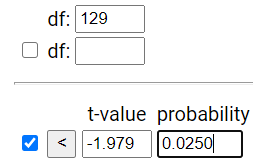 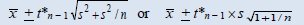 98.249 + 1.979 (.733) sqrt(1+ 1/130)
98.249 + 1.456 = (96.79, 99.71)
Accounts for both the sample to sample variability and the person to person variability
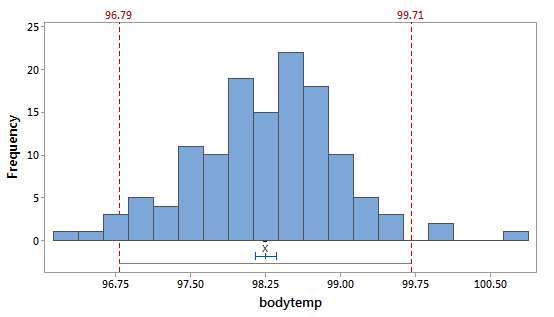 When have raw data
R?


Caution: Must believe population distribution is normally distributed
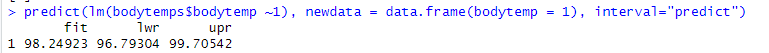 What’s next?
Comparing two groups
Recall the teen hearing loss analysis
333 of 1771 teens in 2005-6 had some hearing loss
480 of 2928 teens in 1988-1994 had some hearing loss
Is hearing loss among teens becoming much more prevalent with the increase use of ear buds?
Investigation 3.1
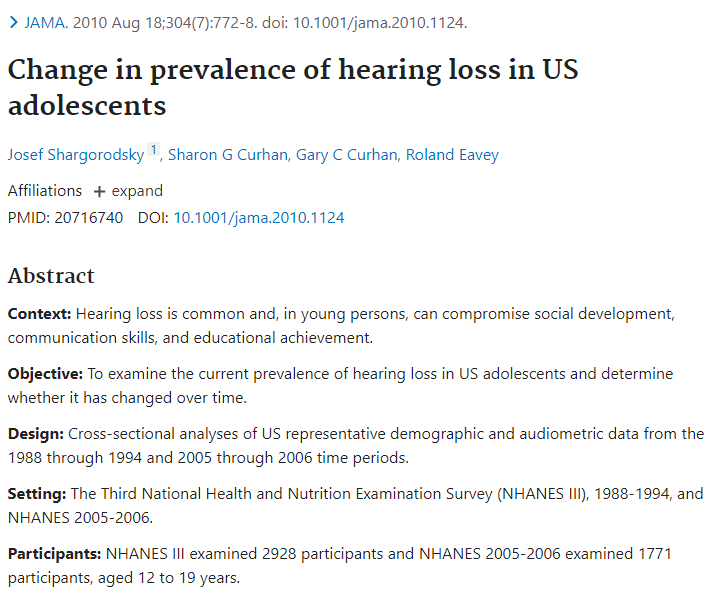 How compare two groups on a categorical variable?
Graphs: bar graphs, segmented bar graphs, mosaic plots
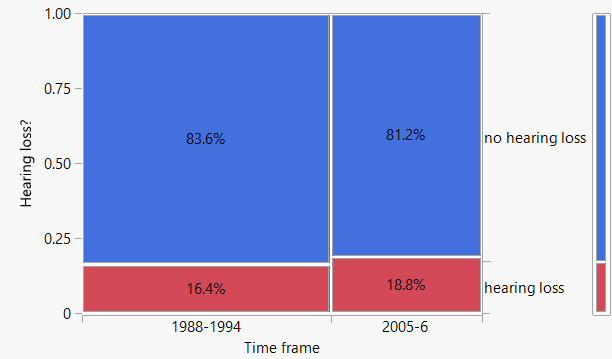 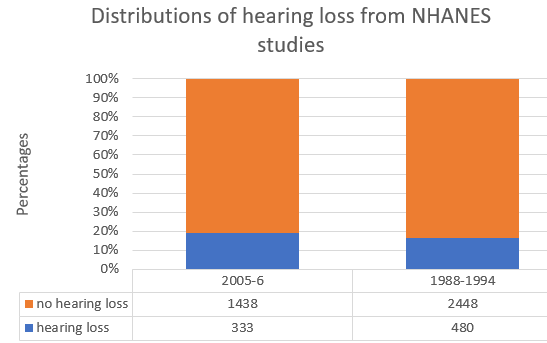 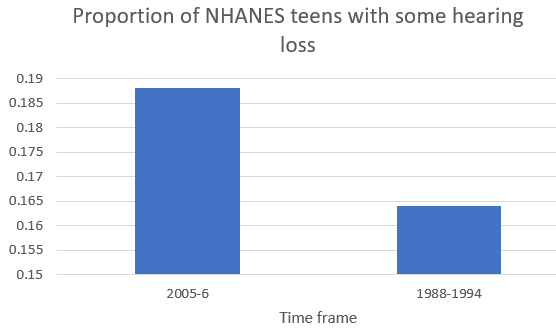 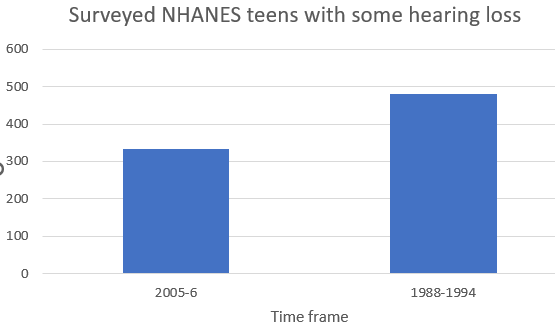  “Two-way table”
Preview Investigation 3.3
Does writing in cursive on the SAT exam increase your score?
How would you study this?
Approach 1: Randomly sample essays from last year and compare the average score for those who wrote in cursive and those who didn’t
Approach 2: Randomly assign the same essay to different judges, sometimes in cursive and sometimes in block letters
Would a difference in means of 50 pts convince you?
Reminders
To Do
Review summary discussions in the investigations
Start HW 5